Neural Representations of Scientific Knowledge After Meaningful Learning
词汇和概念的表征
两个有代表性的模型
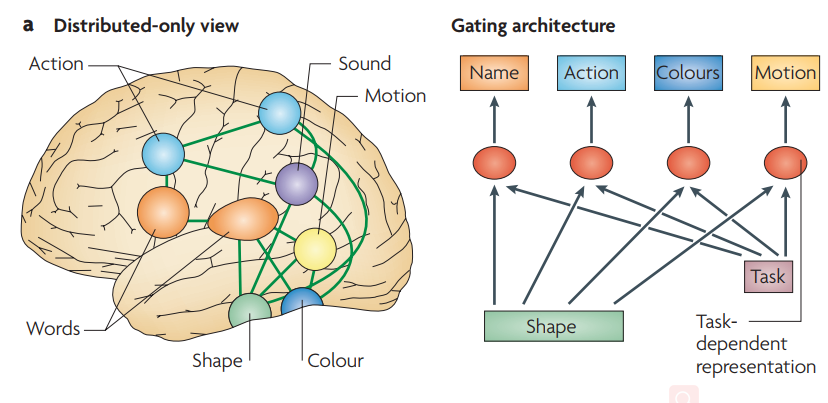 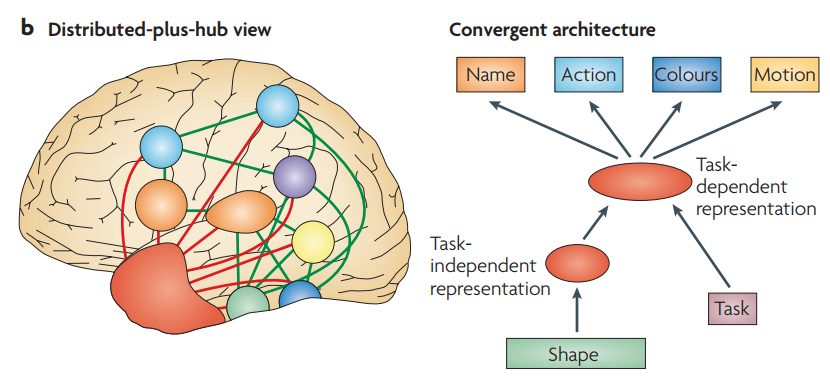 (Patterson, Nestor & Rogers, 2007, Nat Rev Neurosci）
词汇和概念的表征
具身表征 (Embodied Representation; See Kiefer & Pulvermuller, 2012, cortex  for a review)
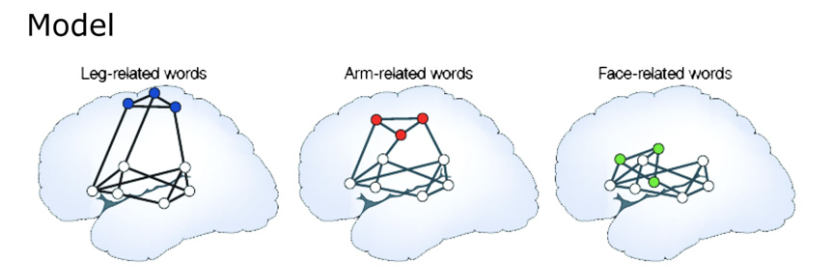 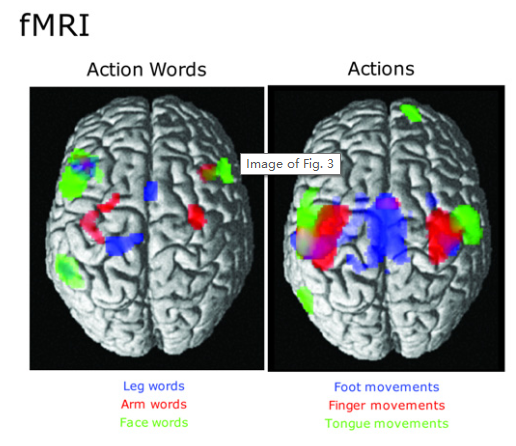 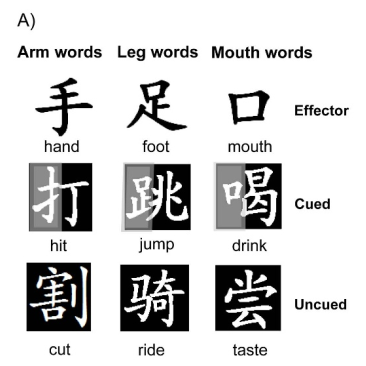 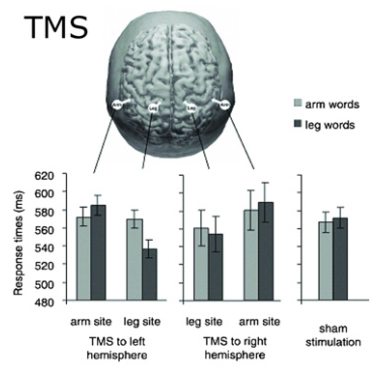 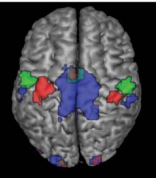 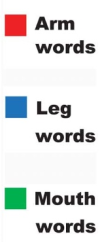 (Wu et al., 2013; Sci Rep)
词汇和概念的表征
跨模态表征 (Amodal Representation)
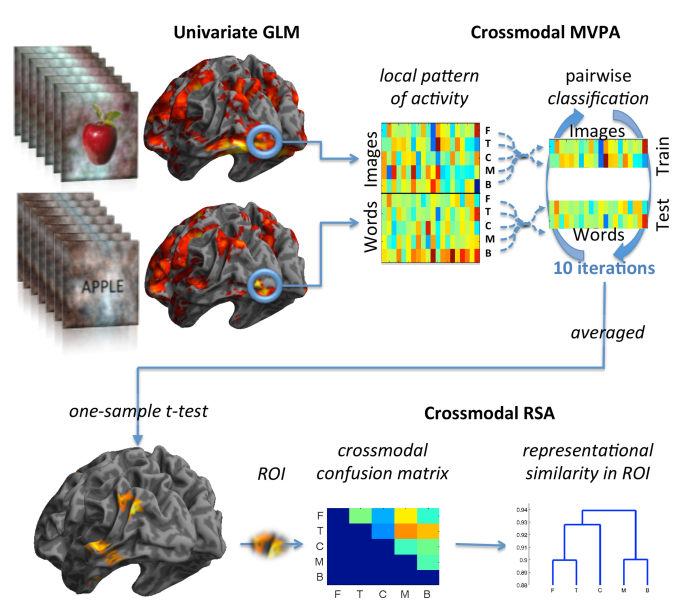 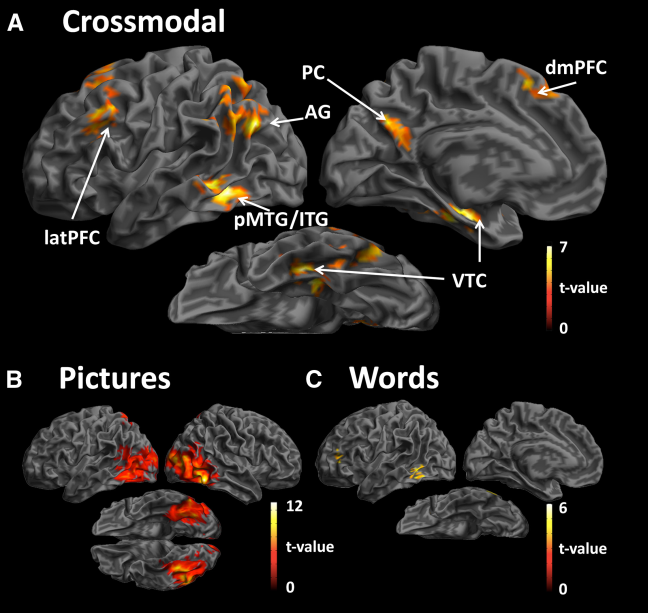 (Fairhall & Caramazza, 2013, JN.)
词汇和概念的表征
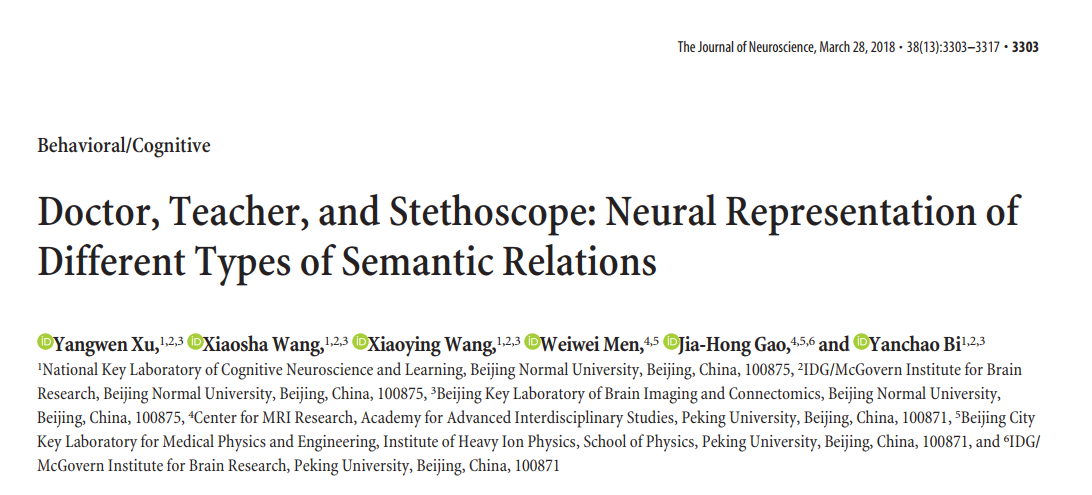 分类和主题关系的表征
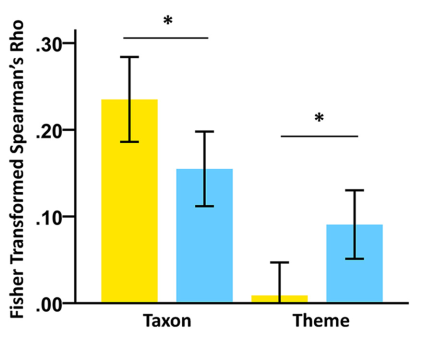 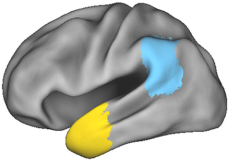 词汇和概念的表征
语义距离相似性
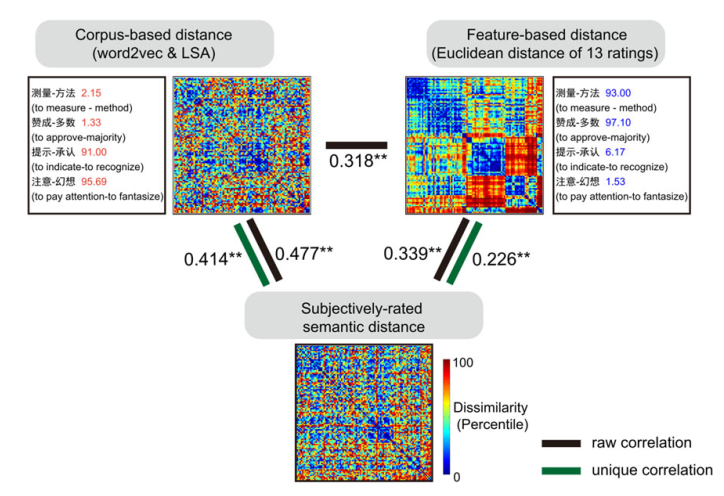 世界知识的表征
盲人的颜色知识
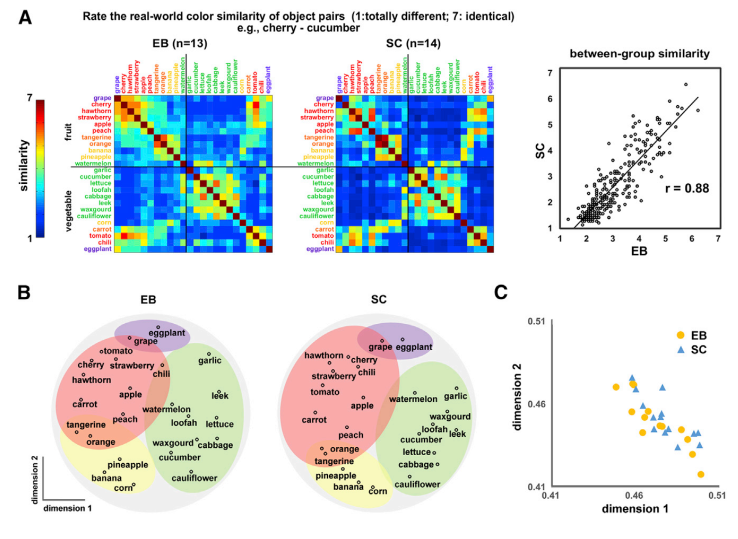 世界知识的表征
盲人的颜色知识
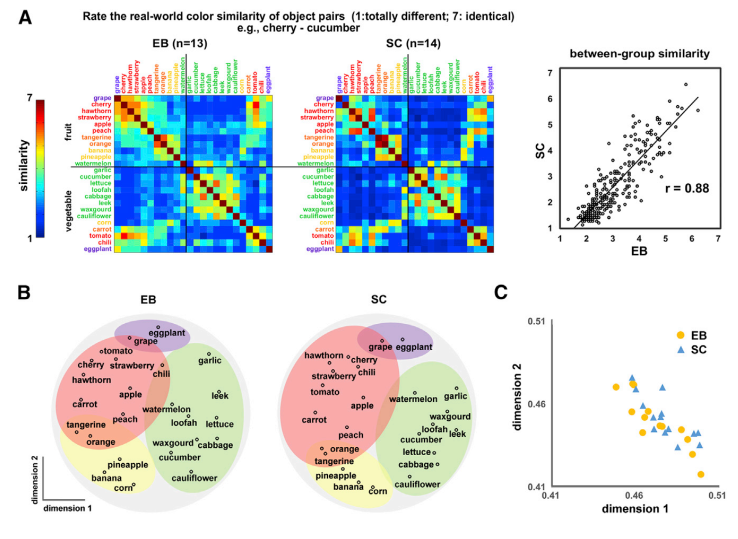 Both in early blind and sight control
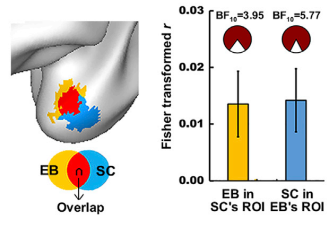 Only in Sighted control
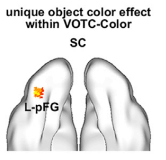 Research gap
前人主要考察语义概念、世界知识的表征，
但还没有涉及科学知识的表征，特别是理解型学习之后所获得的知识表征。
研究设想
Neural Representations of Scientific Knowledge After Meaningful Learning
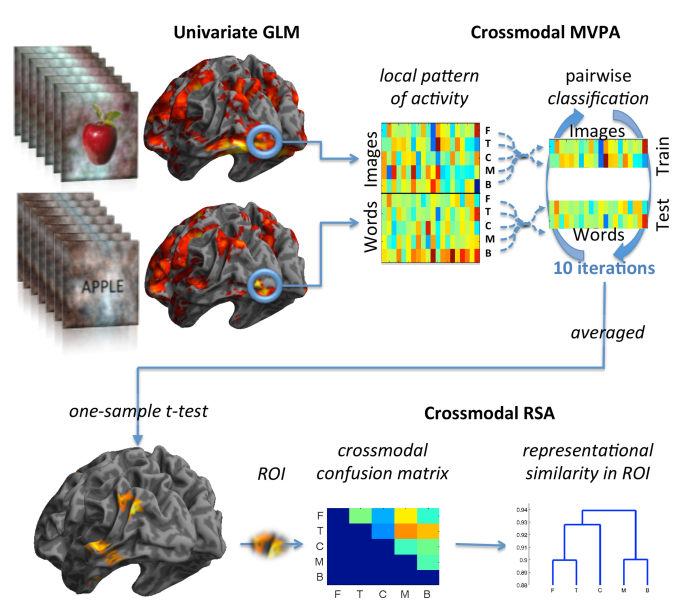 概念1
物理系的学生
学习

物理学知识
或
数据库知识
后测

物理学概念
和
数据库概念
前测

物理学概念
和
数据库概念
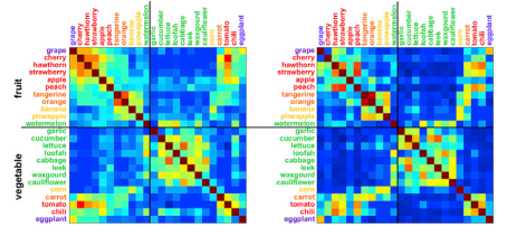 概念2
计算机系的学生
语义距离矩阵
或
概念地图矩阵
测试内容：概念地图、语义距离、大脑活动、解题
学生的脑激活/语义相关/概念地图矩阵
corr 
专家的相应矩阵
预测
解题正确率
谢谢大家！